Evaluation and Monitoring of Financial Literacy
Ivan James Ssettimba
Outline
Introduction
Why monitor and evaluate
The complementary roles of M & E
Logic Model for M & E 
The evaluation cycle
Conclusion
Introduction
What is Monitoring and Evaluation (M&E)?
Processes employed to assess whether a project/programme has achieved its aims.

This typically includes:
Checking whether targets were met by monitoring inputs and outputs, keeping track of take-up and drop-outs
Assessing outcomes and impact

Monitoring and assessing processes to explore what worked and what didn’t.

Involves collection and analysis of information, while project/programme is still operational

Evaluation is the periodic, retrospective assessment of  an organisation, project or programme, 
it maybe conducted internally or by external independent evaluators.
Introduction
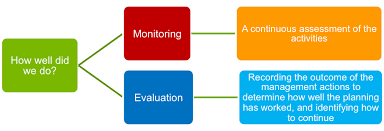 Why Monitor & Evaluate?
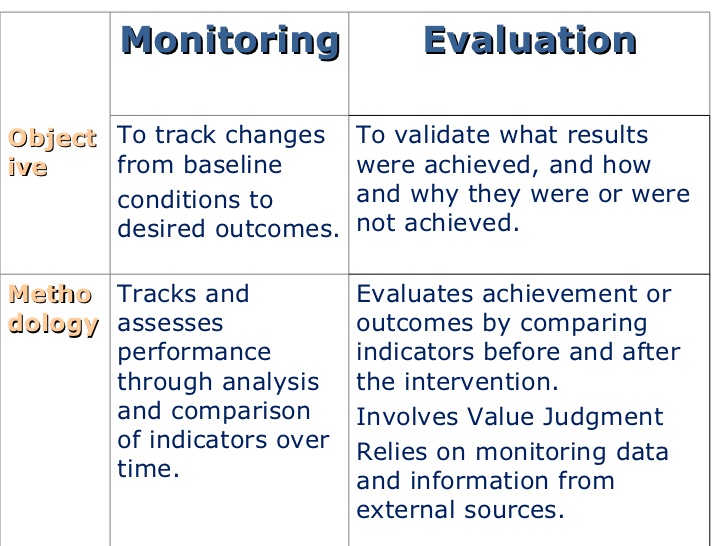 The complementary roles of M & E
Monitoring tracks the implementation of the programme, and may answer the following;
Is the programme reaching enough people
Are resources being utilised optimally 

Monitoring data feeds into the management process and into the overall evaluation of a project.  

Monitoring may be done through
Automated management information systems that tracks number of people trained on FL.  
Interviews and review of programme documents
Questionnaires to collect information about say the effectiveness of the training materials or capacity of trainers.
The complementary roles of M & E
Evaluation on the other hand 
Seeks to assess if, and how, the financial education programme is adding value, 
whether it is meeting its objectives, and 
The impact it is having.  

Evaluation aims at determining if the programme is leading to a change that would not have occurred otherwise. 

Evaluation may occur during the programme, so that the results can be fed into the ongoing development of the programme, or it may occur afterwards, to identify important lessons from a programme that can be applied elsewhere.
Monitoring & Evaluation
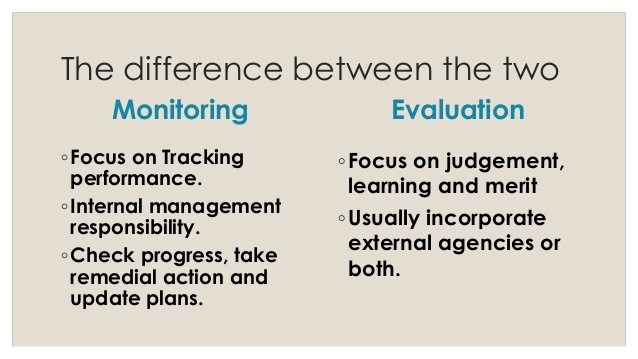 Monitoring & Evaluation
Is Evaluation Beneficial?
Yes!!!!
Good evaluation allows:

Growth:
Identification of elements that can be up-scaled or replicated
Indications of where fine-tuning could be useful

Cost effectiveness and accountability
learning from other evaluations rather than repeating mistakes
Showing that objectives are being met
Testing different approaches to see which is most effective and efficient
Logic Model for M & E
“Why are we doing this?”  Understanding your FL program’s theory of change Is Evaluation Beneficial?

There is need to map out what you expect to happen as a result of your FL program. Use logic model tool. 

A logic model is a visual way of expressing the expected impact of a program, its theory of change: doing this will cause (or contribute to) that . 

It provides a rationale for why the FL program is structured as it is, enables you revisit your objectives and considers how to measure success.  

The model seeks to answer the following
Why invest in the program (inputs), 
What activities should be undertaken?, 
What will be the results (sometimes called a “results chain”).
Logic Model for M & E
Important to distinguish between an
Output (something that is under the program’s control, often measured during or shortly after the program) and 

Outcome (a change in a participant or the overall  environment, hopefully influenced by the program, but often due to other factors as well).

Answering these three questions determines the type of evaluation needed and the methods you will choose as you try to answer the question, “ How will we know if we have been successful?

Why are we doing this ?  (Impact) What will the impact be on the target population as a result of the FL program? 

What do we expect to achieve ? (Outcomes) What changes in learning or behaviour can participants expect as a result of participating in the program? 

How do we think that will happen ? (Inputs, Activities, Outputs)   What are the program’s “deliverables”? What is required to accomplish these?
Logic Model for M & E
The evaluation cycle
The evaluation cycle: three key steps
Evaluation is best planned as part of program development – in the early stages of designing a new program, or a new component of an existing program. There are specific reasons for this:

When planning for evaluation, determine what constitutes or defines “success”. By defining success early, you are more likely to design your program in a more rigorous manner to match expected outcomes.

Measuring change requires baseline information. What is the status before the program

Collecting evaluation data should be part of the program activities such as registration, assessment, and follow-up, and therefore be an efficient use of resources.

It is an ideal time to consult with stakeholders and build their interests into your evaluation plan.
Evaluation Cycle
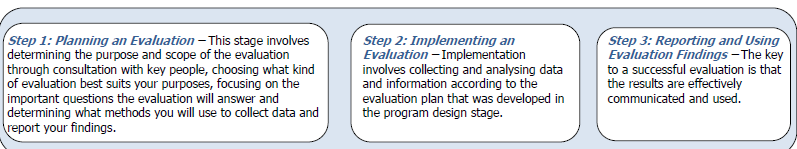 The evaluation cycle
Step 1: Planning an evaluation
Planning  for evaluation should ideally be at the start of the FL program, however steps may be used even for programs that are already running

Need to define the purpose and scope of the evaluation: i.e. agree on what to include or exclude and why

Scope of the evaluation should be based on the program objectives which should be SMART (specific, measurable, achievable, reasonable and time-specific)

Designing an evaluation involves aligning objectives with evaluation criteria, or indicators of success. Different objectives can be evaluated differently.

Determine timing of the evaluation, how often it should be carried
The evaluation cycle
Choosing your evaluation design
When selecting a design, for evaluation there is need to balance the 
Reason for the evaluation, 
Resources to carry out the evaluation, and 
Intended use of the evaluation 

For the results of an evaluation to be credible, the evaluation has to be carefully designed. 

Experimental design, participants are randomly assigned to a “treatment group” that participates in the program, and a “control group” that does not. This is challenging to implement, due to cost.

A quasi-experimental design involves comparing those who participated in a program with those who did not participate. “comparison group” would have to match the “treatment group” in every way so any change could be attributed to the program.

Experimental designs are challenging to implement; cost, time, causality
The evaluation cycle
Choosing your evaluation design

Non-experimental evaluation design. Easier to implement. For example, a pre-post design is commonly used to measure how much people have changed as a result of an intervention by assessing them before (pre) and after (post) they participate. 

Methods for collecting data
Focus Groups: a group of people brought together to discuss a certain set of issues, guided by a facilitator who notes the interaction and results of the discussion. 

Interviews: a discussion covering a list of topics or specific questions, undertaken to gather information or views from an expert, stakeholder, and/or participant. 

Administrative Data Review: a review of program data collected internally. These usually include things like application forms, participant files, financial information, and annual reports.
The evaluation cycle
Step 2: Implementing an evaluation
The main activities in the implementation stage are collecting, analyzing, and interpreting information.  Key considerations
Develop a realistic timeline for data collection, remembering that flexibility in the schedule may be required.

Implementing most designs requires planning and resources prior to the implementation of the actual program (e.g., pre-measures, comparison group selection, etc.)

Ensure that you have the support of participants in the evaluation. E.g. provide transport refunds

Consider barriers to collecting data, such as language barrier, non response
The evaluation cycle
Analyzing and interpreting data
The data collected during an evaluation will be used to make CRITICAL decisions. 

Principles and “best practices” when analyzing and interpreting data:
Integrate findings from multiple methods and sources
Individual findings from one method may not answer specific evaluation questions conclusively. Gathering different types of evidence relating to the same evaluation question can enhance credibility.

Solid findings are developed by combining the best evidence from multiple sources available for the evaluation.

Be cautious about attributing change
Wrongly assuming that the program is the only cause of positive changes in participants.

If the evaluation is unable to attribute change to your program, the analysis and report should describe and acknowledge other factors which may have contributed to change (or potentially detracted from change).
The evaluation cycle
Analyzing and interpreting data
Identify sources of bias
Most evaluations have multiple potential sources of bias. In many instances this bias cannot be measured, however, it should be noted where it is likely to exist. 

For example, participants may unintentionally overestimate the impact of the program on their lives. 

Select comparison groups with care
In experimental design, selecting control or comparison groups is often quite challenging. 

Consider the similarity of the program group and the comparison group on variables such as: gender, age, race, and economic status. 

Are these two groups similarly motivated to participate? 

If the two groups are not similar on these variables, it would be challenging to determine whether differences are due to the program, or to the original differences between the groups.
The evaluation cycle
Analyzing and interpreting data
Do not over generalize your results
results from a small-scale evaluation may not apply to a group with different demographics or from a different geographic area.


There should be a clear link between findings, conclusions and recommendations, with recommendations flowing out from the conclusions.

Acknowledge findings that did not fit the pattern
The evaluation cycle
Step 3: Reporting and using evaluation findings 
Evaluation may be used to consider changes in how the program is delivered, 
e.g. who its intended audience should be, whether an increase or decrease of funding or staffing or a change in focus or mandate is required.

Reporting results will depend on the target audience and may be in any of the following formats;
Technical report for peer reviewers

PowerPoint presentation, highlight reports for team members  

Summary report for funders, sponsors and senior management

Web site or newsletter article for clients and beneficiaries

Press release, radio or press interview for the public
The evaluation cycle
Using results
Ultimately, the purpose of conducting an evaluation is to use the results. Following guidelines may apply:

Understand the perspectives and styles of those who will be using the results
E.g. technical group would be interested in methodology used, while management would be interested in key findings and the recommendations.


Ensure that evaluation results are timely and available when decisions need to be made
When designing evaluations, one needs to balance being thorough with the need to make results available when required.
The evaluation cycle
Using results
Be ready to explain the rationale for the evaluation and be transparent about the process
Evaluation can produce surprises and sometimes results can be unexpected, or even unwelcome. Be prepared to explain how you arrived at your conclusions and recommendations.

Apply results to future program development
Ideally in an organization, evaluation is an ongoing cycle of activity. Thus, making program decisions based on evidence becomes part of its culture.
Impact Evaluation of FL in Uganda
Research Objectives

1. Gather panel data on small and micro-entrepreneurs in Western Uganda

2. Provide an empirically rigorous impact assessment of the “Financial Literacy Ring (FLIR)” and the Community Lecture

3. Study the role of innovations in the delivery of financial literacy education
Impact Evaluation of FL in Uganda
Basic experimental Set-up
Impact Evaluation of FL in Uganda
Treatments
Both FL-Trainings are designed to last for about 2 hours

Both trainings cover the exact same content in the areas of:

Personal financial management (budgeting, record keeping)

Dealing with loans

Saving

Investing

Dealing with financial service providers
Impact Evaluation of FL in Uganda
Direct Instruction
Impact Evaluation of FL in Uganda
and interactive approach
Impact Evaluation of FL in Uganda
Research Design
Cluster Randomized Controlled Trial (Cluster-RCT) on 83 markets (n= 1,290 individuals) in Western Uganda

Achieving balanced treatment and control groups through randomization

Estimation of a causal treatment effect of FL training offered by BOU 

Changes in financial knowledge and financial behaviors such as

Record Keeping, Saving, Borrowing, Risk management
Impact Evaluation of FL in Uganda
Why randomization is important
The basic impact evaluation formula is given by

		α=(Y|T=1)−(Y|T=0),

where α is the causal impact of the training given by the difference between a person’s outcome (Y) after participating in the training (T = 1) and the same person’s outcome (Y) at the same point in time if he or she had not participated in the training (T= 0).
Impact Evaluation of FL in Uganda
Why randomization is important
We need a control group to estimate the counterfactual (Y|T=0) that has the same characteristics as the group of participants in the program (“treatment group”), except for the fact that the participants in the control group do not benefit from the training.

Achieving a balanced sample through random assignment and sufficient sample size to rule out unobserved differences between the groups
Impact Evaluation of FL in Uganda
Impact Evaluation of FL in Uganda
Impact Evaluation of FL in Uganda
Financial behavior at baseline… 
Loans
Roughly 40% of respondents report to have outstanding
debt (mean of 279,011 UGX)
70% of these loans are at (semi-)formal institutions

Savings
76% report to have any savings
Mean savings are 387,435 UGX
25% save at (semi-)formal institutions

Formal insurance
Only 7% have ever purchased a formal insurance product
3% are currently covered by formal insurance
Impact Evaluation of FL in Uganda
Mobile money
46% have ever used mobile money for transactions

Record keeping
35% keep a written budget
27% keep separate budgets for business and household finances
Overview of main experimental results
Impact Evaluation of FL in Uganda
Results 
• Vendors trained with the FLIR had increased self-control and financial knowledge

• There was a reduction in consumption expenditures, repayment of some of the debt and ultimately an increase in household savings (of roughly 30% relative to the control group)
The FLIR has significantly larger effects on financial knowledge and savings than the lecture

The FLIR seems to lead to higher behavioral impacts in the domain of savings than what is predicted by the current literature

The FLIR outperforms the lecture in almost every outcome family

The interactive approach appears more appropriate for this kind of target group than direct instruction (lecture).
Conclusion
Monitoring and evaluation are key to successful implementation of financial literacy programs.

Monitoring involves continuous assessment of activities being undertaken

Evaluation involves recording of outcome of actions undertaken to determine how well the planning has worked.

The two compliment each other and aim at ensuring successful achievement of set objectives.
THANK YOU